Fast       algorithm for theShortest Vector Problem
UC Irvine, Sloan conference   			     2015/09/02
est
er
Oded Regev 
Courant Institute, NYU
(joint with Aggarwal, Dadush, and 
Stephens-Davidowitz)
Lattices
A lattice is a set of points

        L={a1v1+…+anvn| ai integers}

	for some linearly independent vectors v1,…,vn in Rn

We call v1,…,vn a basis of L
v1+v2
2v2
2v1
2v2-v1
v1
v2
2v2-2v1
0
[Speaker Notes: Not related to ordered lattices]
History
Geometric objects with rich mathematical structure
Considerable mathematical interest, starting from early work by Lagrange 1770, Gauss 1801, Hermite 1850, and Minkowski 1896.
[Speaker Notes: Their main interest comes from number theory: e.g., the Lagrange’s four-square theorem showing that any positive integer can be written as the sum of four squares, e.g., 310 = 172 + 42 + 22 + 12.]
Shortest Vector Problem (SVP)
SVP: Given a lattice, find the shortest vector
Best known algorithm runs in time 2O(n) [AjtaiKumarSivakumar01,…]
No better quantum algorithm known
v2
v1
0
Basis is not Unique
v2’
v1’
v2
v1
0
Even Rotations of Zn seem hard!
The LLL Algorithm [LenstraLenstraLovász82]
An efficient algorithm that outputs a “somewhat short”  vector in a lattice
Applications include:
Solving integer programs in a fixed dimension,
Factoring polynomials over rationals,
Finding integer relations:

Attacking knapsack-based cryptosystems [LagariasOdlyzko’85] and variants of RSA [Håstad’85, Coppersmith’01]
?
5.709975946676696… =
4+35
7
[Speaker Notes: Related to Math, CS, physics…
Many more works that I don’t mention
LLL gives a very bad approximation
The reason lattices are interesting, especially in cryptography: hard problems with lots of structure
Ajtai work resulted in many papers, even a recent book
% he proved that the problem is hard on average case: a random instance is hard as a worst case instance]
Lattices and Cryptography
Lattices can also be used to create cryptography
This started with a breakthrough of Ajtai in 1996
Cryptography based on lattices has many advantages compared with ‘traditional’ cryptography like RSA:
It has strong, mathematically proven, security
It is resistant to quantum computers
In some cases, it is much faster
It can do more: fully homomorphic encryption!
8
A Really Simple Public Key Cryptosystem
[Ajtai-Dwork 1997, Cohen 2000, R03, Levieil-Naccache 2008]
Private key: a random odd integer s
Public key: a list of random multiples of s plus a small positive even random number
Encrypt 0: add random set of half of them
Encrypt 1: same, but add 1
Decrypt: compute remainder under division by s and check if it’s odd
1001
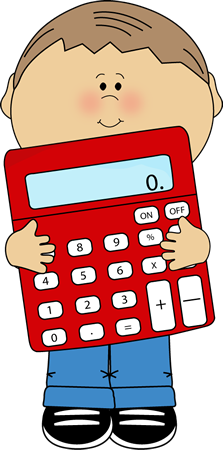 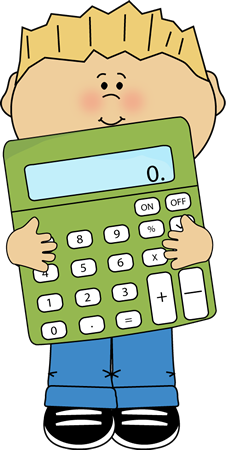 98100, 65073, 191197,…
289298
9
[Speaker Notes: Bram Cohen, BitTorrent
“Cryptographic Test Correction”, students grade themselves]
Progress on provable SVP algs
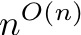 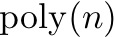 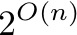 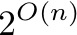 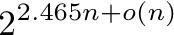 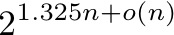 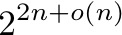 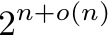 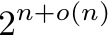 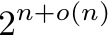 [Speaker Notes: Green, Blue, Red. Not mentioning Heuristic! We also have 2^{n/2}…]
Discrete Gaussian Distribution
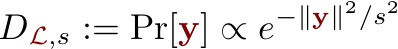 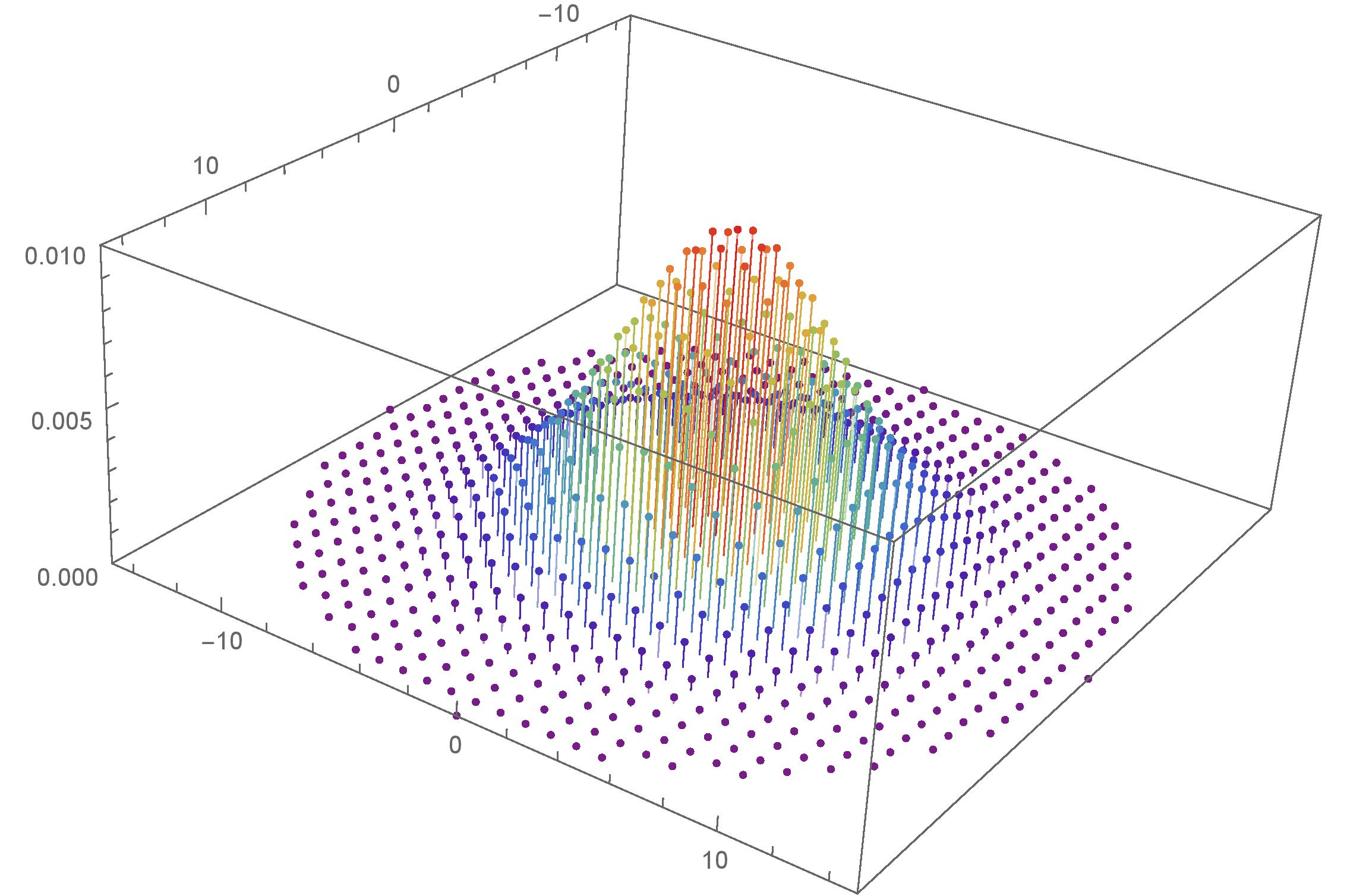 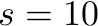 [Speaker Notes: The protagonist! We’re used to DGS above smoothing, but not below smoothing]
Discrete Gaussian Distribution
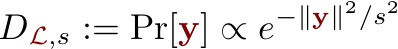 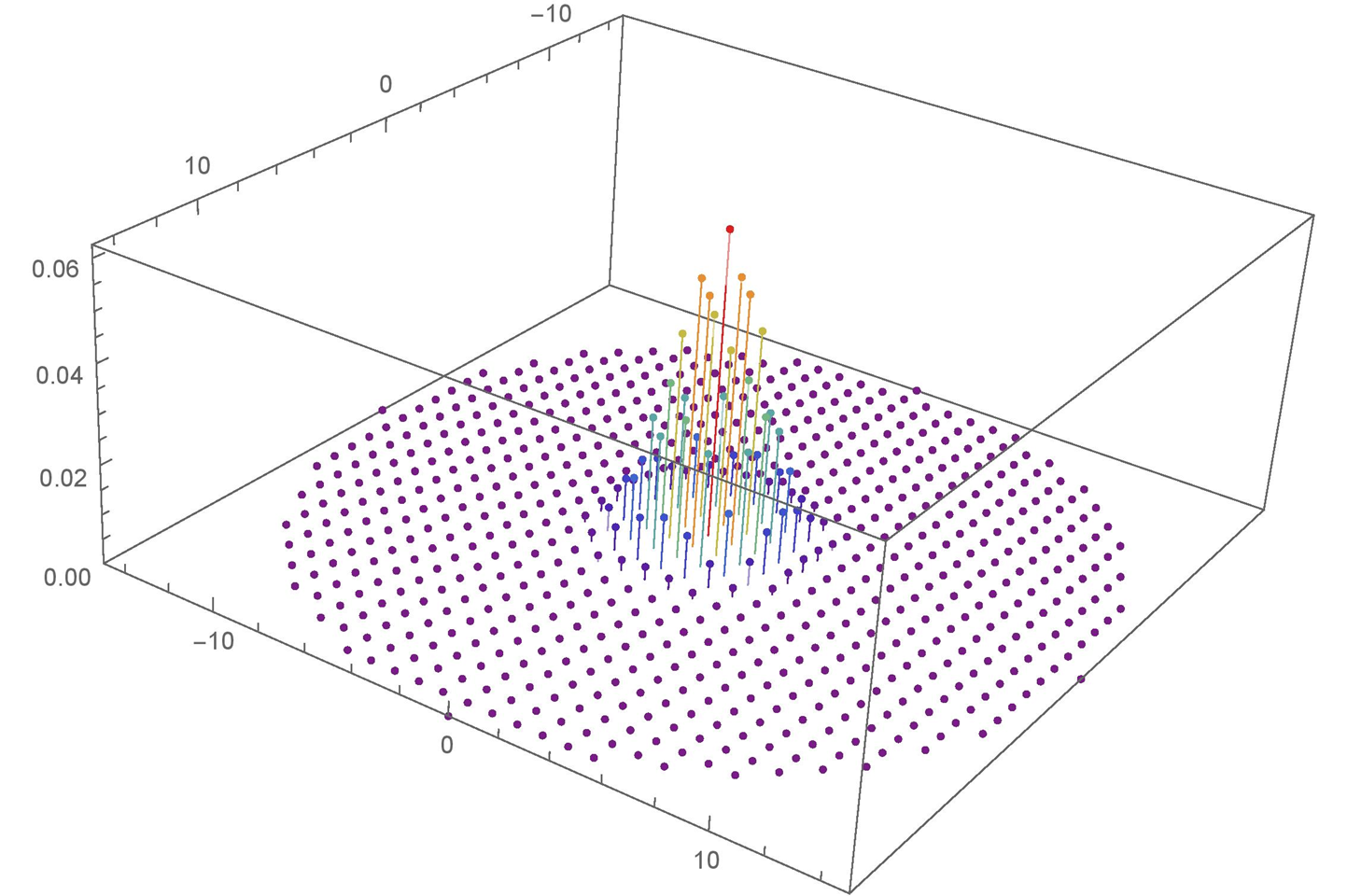 If we can obtain discrete Gaussian samples for small enough s, we can solve SVP
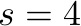 Obtaining discrete Gaussian samples
It is easy to obtain samples for large s [GPV08]
Our goal: take samples of width s and output samples with smaller width, say, s/2
Then we can simply repeat
Naïve attempt: given x output x/2
Problem: x/2 is not in the lattice!
Second naïve attempt: only take x in 2L, and then output x/2
Correct output distribution, but we keep only 2-n of the samples
Obtaining discrete Gaussian samples
A better attempt: partition the samples according to their coset of 2L
Then take two samples from a coset and output their average 
Notice that if x,y are in the same coset of 2L, then x+y is in 2L, and so (x+y)/2 is in L
Intuitively, since x and y are Gaussian with s, then x+y is Gaussian with 2·s, and (x+y)/2 is Gaussian with s/2
But is it distributed correctly?
[Speaker Notes: The idea was put forward in about 1970 by Stephen Wiesner, a graduate student at Columbia University,]
Input Distribution
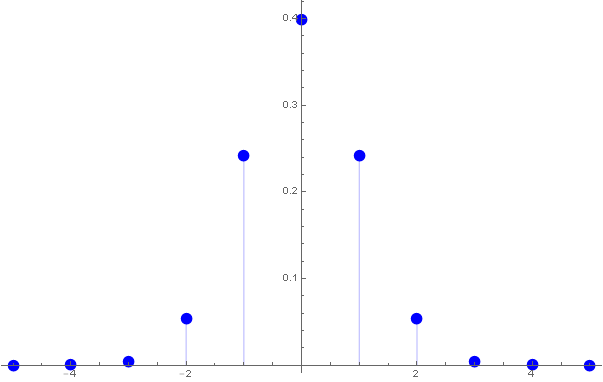 Output Distribution
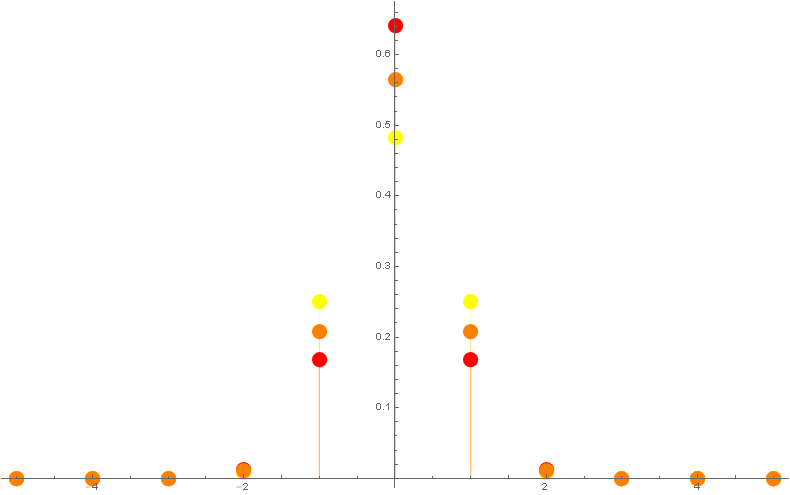 Red=even
Yellow=odd
Orange=desired
Obtaining discrete Gaussian samples
It turns out that by taking “even” with probability p2even and “odd” with probability p2odd , we get exactly the discrete Gaussian distribution
Proof by picture in the one-dimensional case:
Even

Odd
[Speaker Notes: Explain that the distribution over pairs (x,y) that we get is exactly samples from Gaussian distribution over this lattice]
Square Sampling
Summary so far:
Bucket the samples into 2n buckets, based on their coset of 2L
Then pick a bucket with probability proportional to square of its probability, and output (x+y)/2 for two vectors in the bucket
For this we use a “square sampling” procedure: given samples from a distribution (p1,…,pN), output samples from the distribution (p12,…,pN2)/∑pi2
We do this using rejection sampling 
The loss rate is ∑pi2/pmax
Total loss is 2n/2 due to magic!
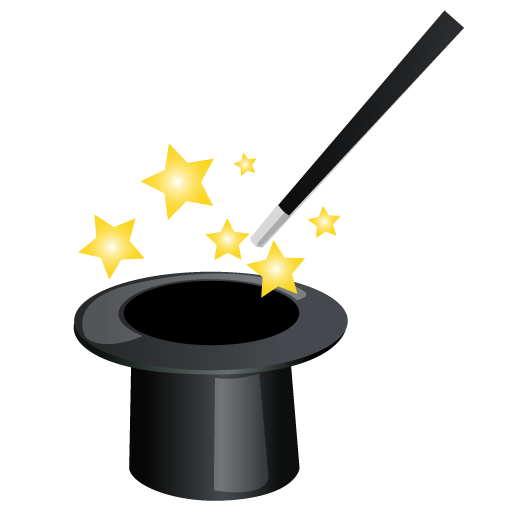 [Speaker Notes: NEEDS MORE WORK]
Summary
In time 2n we are able to sample from the discrete Gaussian distribution (of any radius)
This implies a 2n time algorithm for SVP 
Recent work by my coauthors: also CVP in 2n !
A close inspection of our algorithm shows that 2n/2 should be the right answer
So far we are only able to achieve that above smoothing
This implies 2n/2 algorithm for O(1)-GapSVP
Puzzle: given coin with unknown heads probability p; output a coin with probability p
[Speaker Notes: The idea was put forward in about 1970 by Stephen Wiesner, a graduate student at Columbia University,]